Projekt moderního rodinného domu za použití prvků KM BETA
Vysoká škola technická a ekonomická v Českých Budějovicích
Ústav technicko-technologický
Autor bakalářské práce: Michal Boháč
Vedoucí bakalářské práce:  Ing. Blanka Pelánková
Oponent bakalářské práce: Ing. Milena Štanclová
České Budějovice, červen 2016
Obsah
Zdůvodnění zvoleného tématu
Cíl práce
Teoreticko-metodologická část
Použité metody
Aplikační část
Přínos práce
Závěr
Doplňující otázka vedoucího práce
Zdůvodnění zvoleného tématu
Snižování nákladů na provoz domu
Vytvoření vlastního pohledu na moderní nízkoenergetický dům
Komplexní konstrukční systém KM BETA
Cíl práce
Zpracování architektonické studie moderního a funkčního rodinného domu včetně detailního rozkreslení zadaných částí za použití stavebních materiálů KM BETA. Návrh skladeb jednotlivých konstrukcí a jejich tepelně technické posouzení.
Teoreticko-metodologická část
Stavební parcela
Architektonický vzhled objektu
Konstrukční řešení
Tepelné izolace
Výplně otvorů
Použité metody
Pozorování a sběr dat
Metoda projekce
Vyhláška č. 499/2006 Sb. – zpracování projektové dokumentace ke stavebnímu povolení
Aplikační část
Vypracování projektové dokumentace nízkoenergetického rodinného domu
Byly využity informace z teoreticko-metodologické části
Stavební parcela 633/6
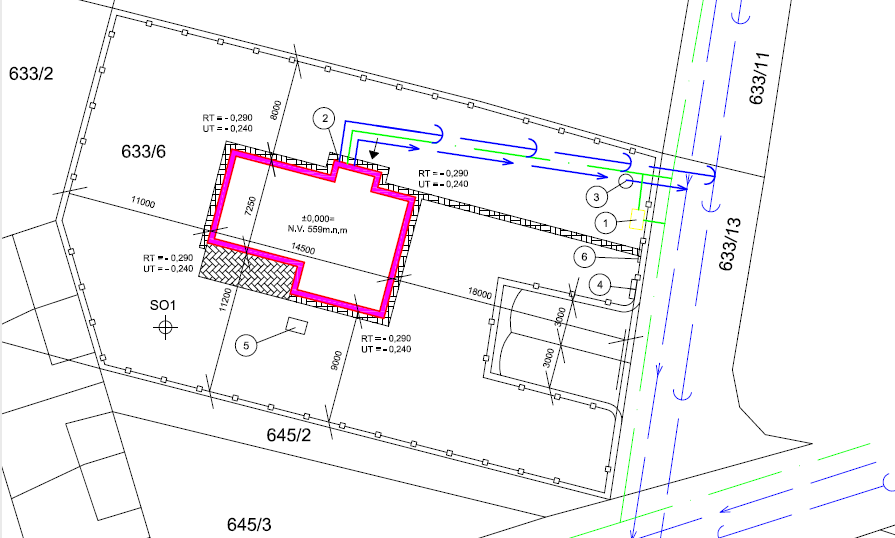 Dispozice 1.NP
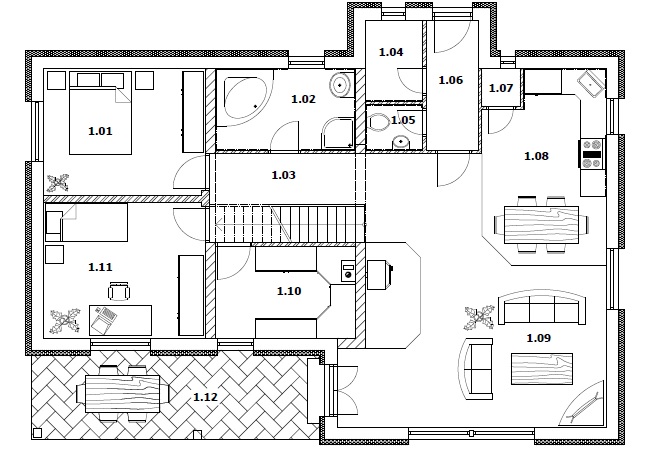 Dispozice 2.NP
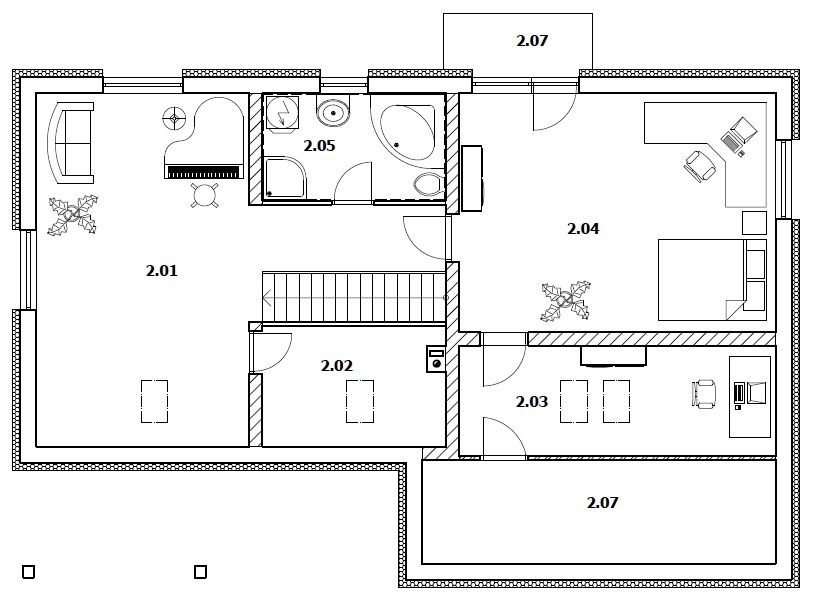 Architektonický vzhled
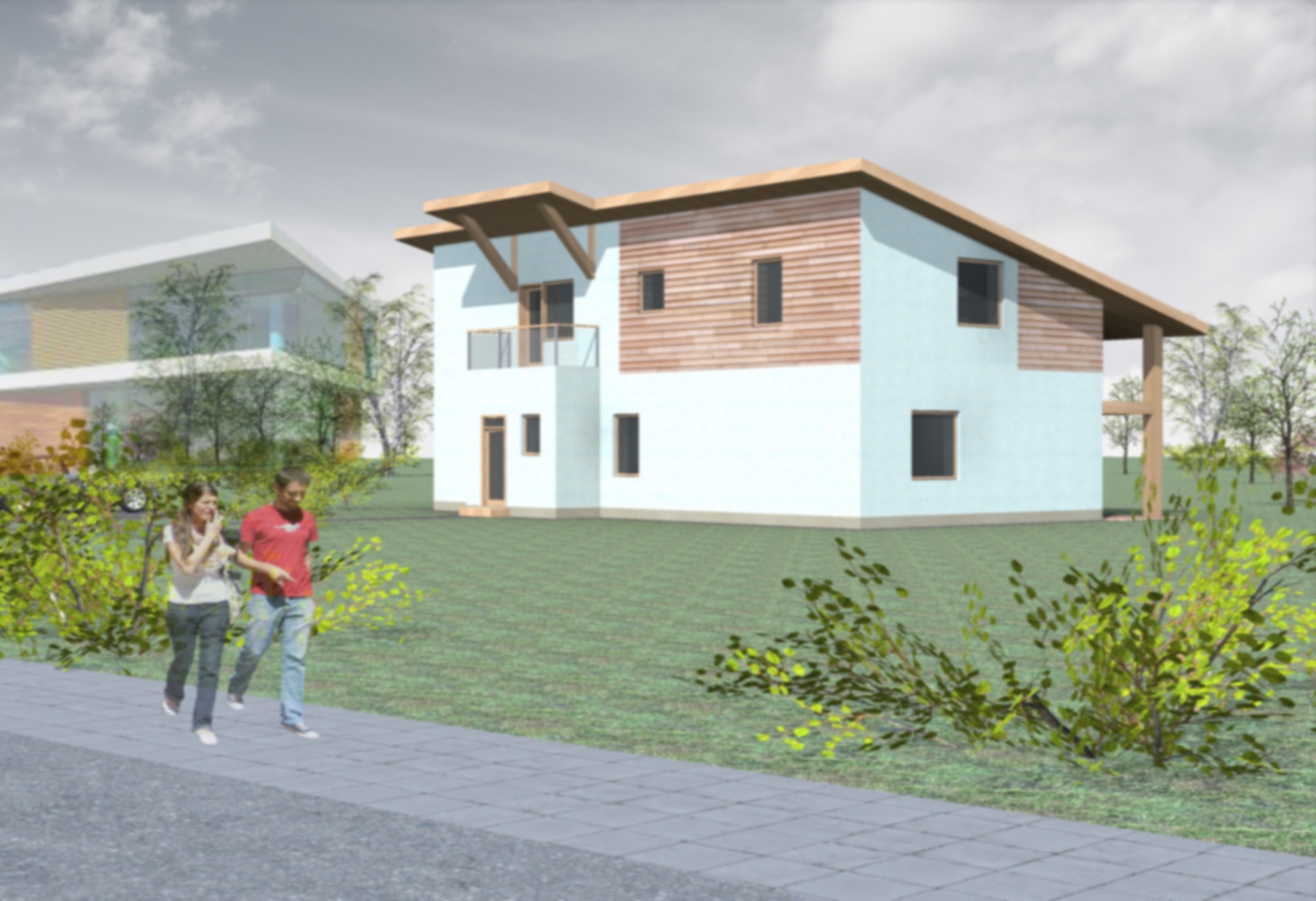 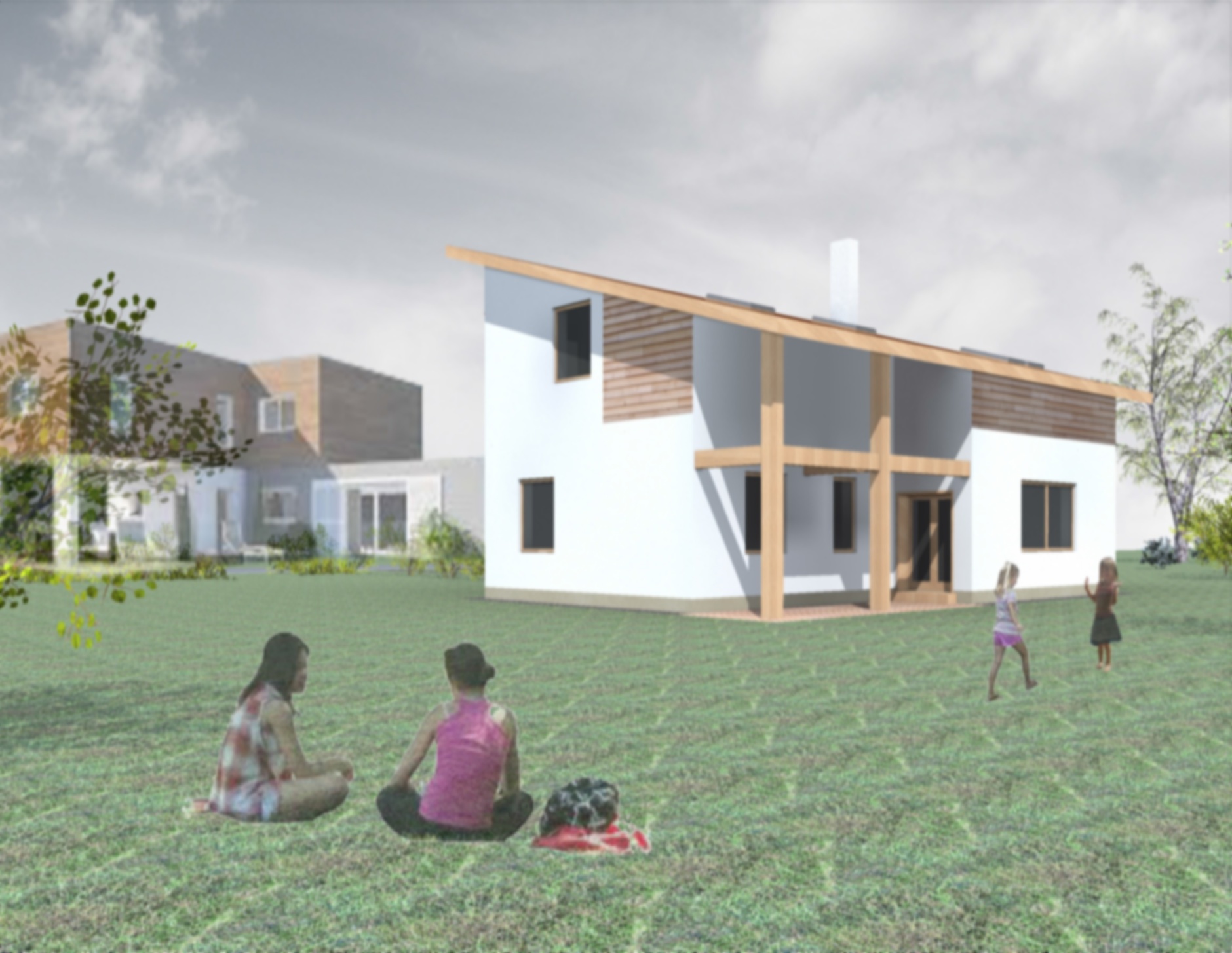 Konstrukční systém KM BETA
Cihelný systém Profiblok
Obvodové zdivo
Vnitřní nenosné zdivo
Stropní konstrukce KMB MIAKO
Ostatní materiály KM BETA
Tepelné izolace
Zateplení systémem Isover
Vnější zateplovací systém – Isover TWINNER 
Izolace základů – Isover EPS Perimetr
Podlahová izolace – Isover EPS Grey
Střešní izolace – Isover UNIROL PROFI
Výplně stavebních otvorů
Okna
OKNOTHERM VEKA Softline 82 Plus

Střešní okna
VELUX GGU
Celkové dosažené výsledky
Ucelený komplexní konstrukční systém
Využitelnost projektu pro praxi
Zajímavý architektonický vzhled
Závěr
Moderní a funkční rodinný dům
Dobré dispoziční řešení
Nízká spotřeba energií
Cíl práce splněn
Doplňující otázky vedoucí BP
Navrhněte variantu jiného obkladu venkovní fasády.

Jak budou založeny dřevěné sloupy, které vynášejí pozednici na jižní straně objektu?
Odpovědi na otázky
Zemní základové vruty
Kamenný obklad









Cembonitové desky
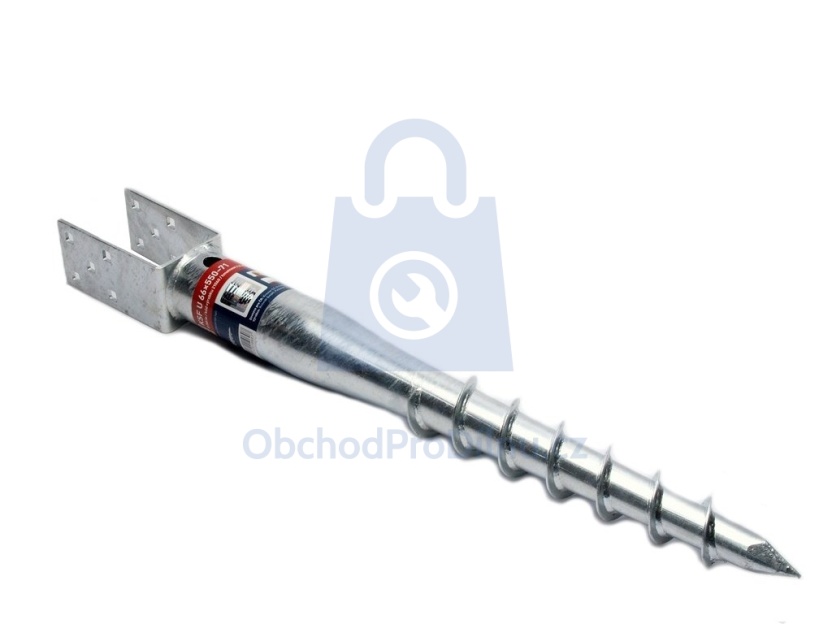 DĚKUJI ZA POZORNOST